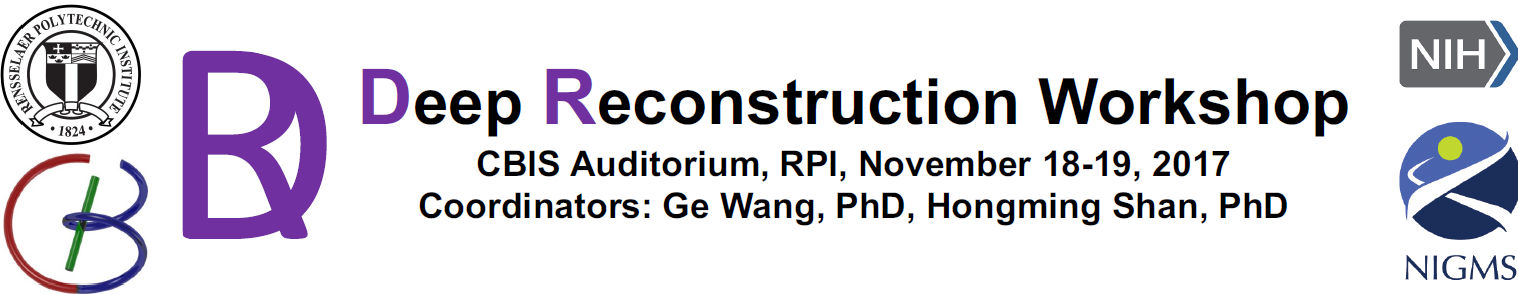 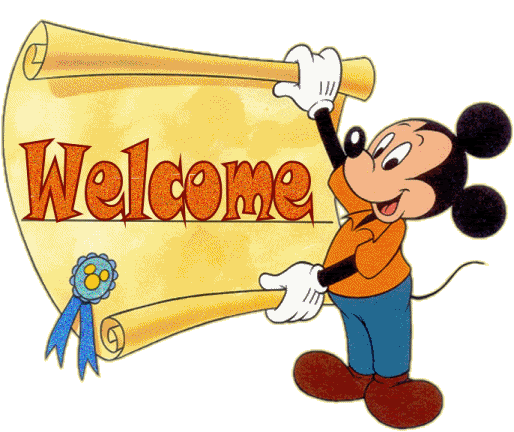 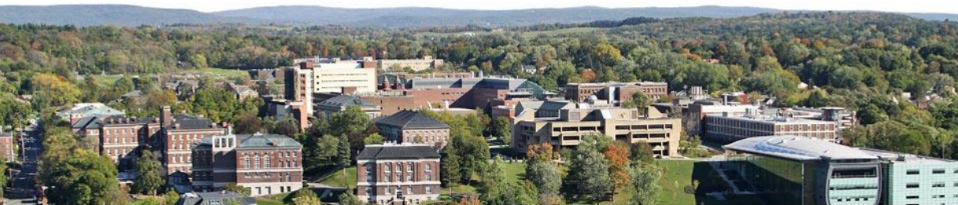 Magic Power, Limited by Sky
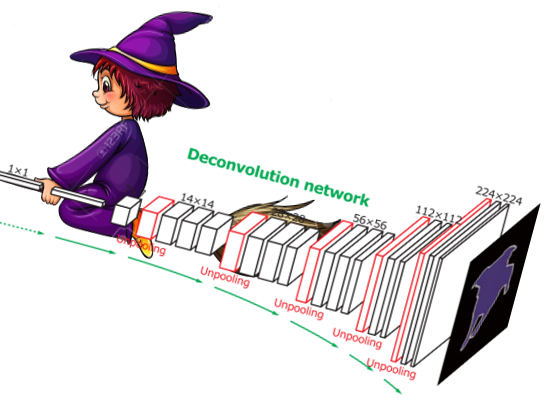 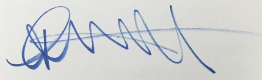 October 31, 2017
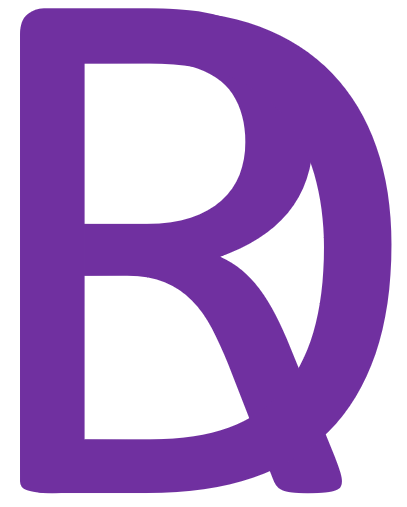 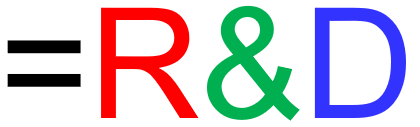 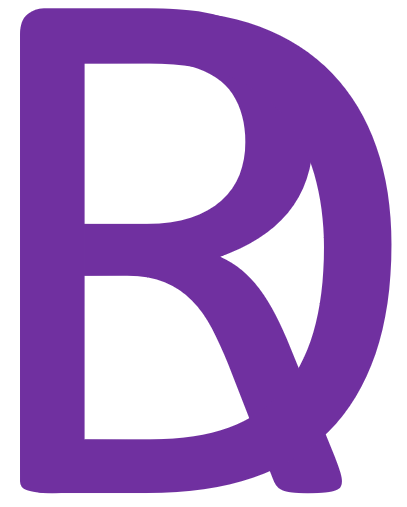 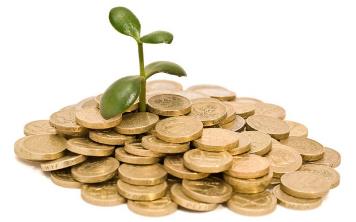 NIH
Thanks for Teaching RPI Students
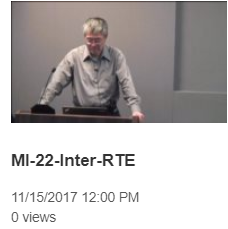 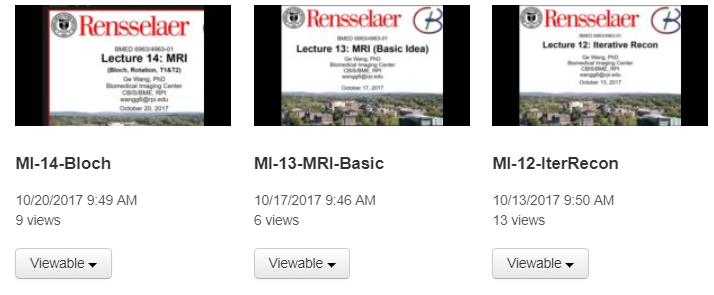 Welcome to Our Lab
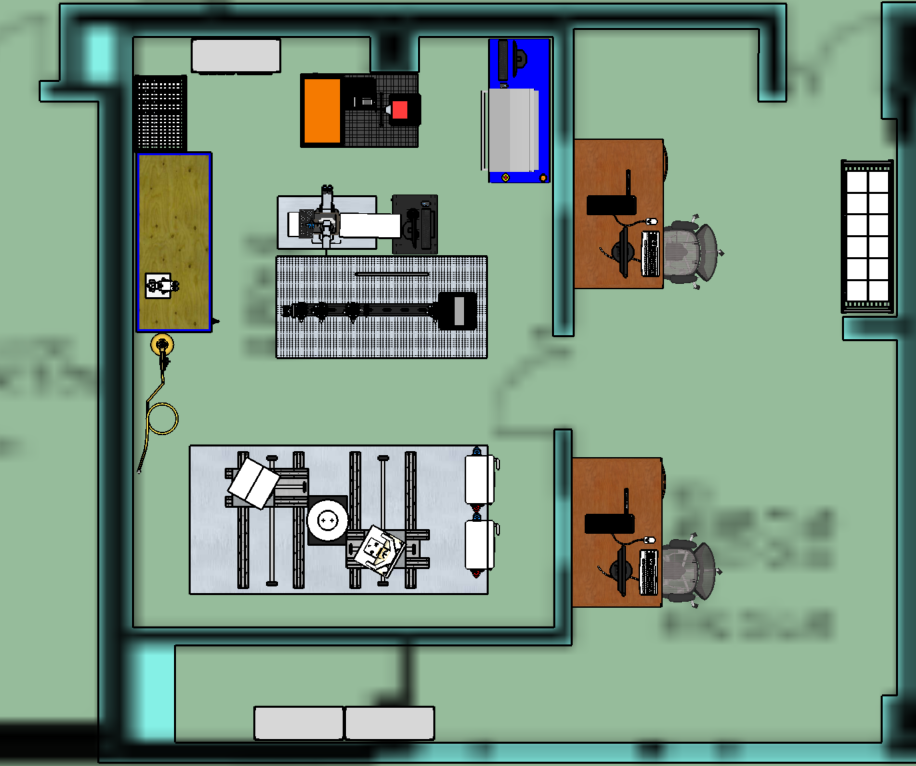 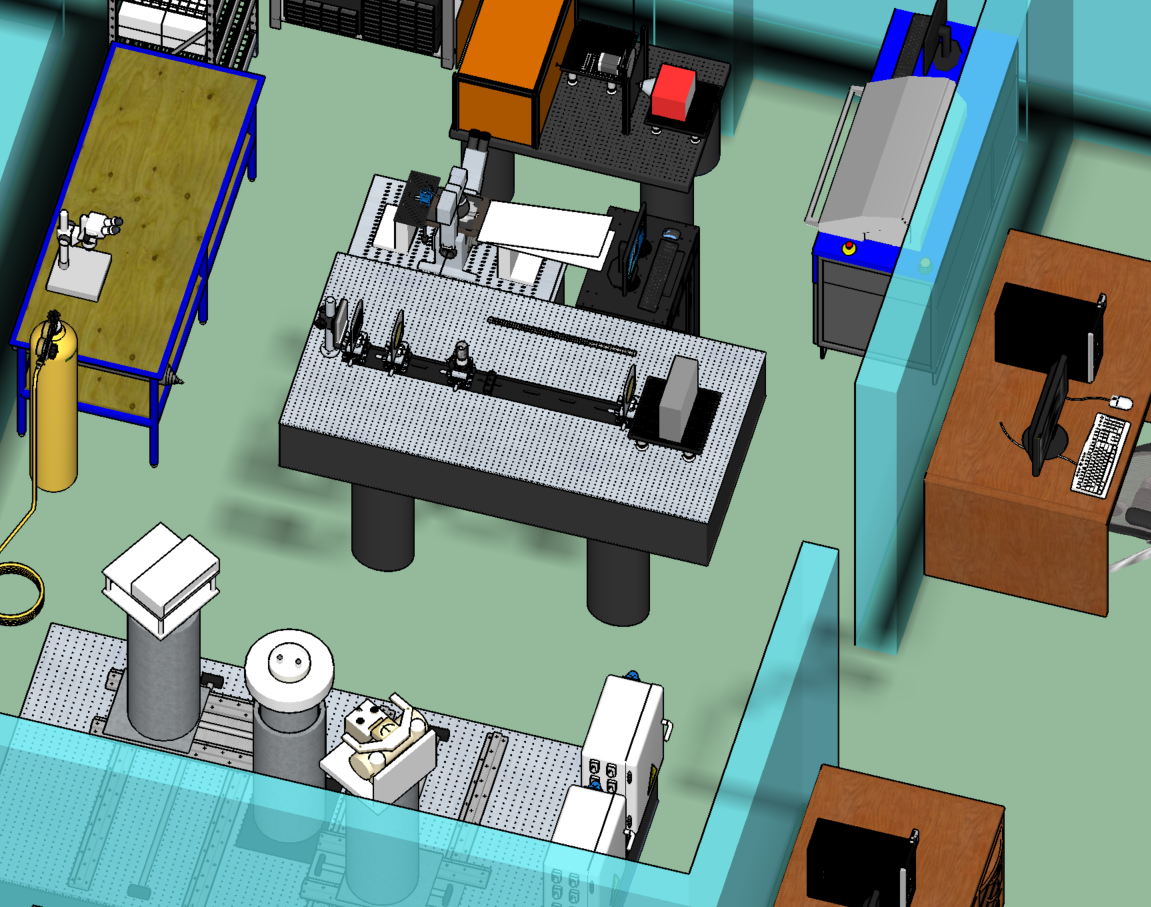 Photon-counting Micro-CT
X-ray Electrophysiology Platform
Photon-counting Micro-CT
X-ray Electrophysiology Platform
X-ray Talbot-Lau Interferometer
X-ray Talbot-Lau Interferometer
CT Benchtop
CT Benchtop
~100m Away in the Building
Ask Any Lab Member for a Tour